The WeeklySOCIOLOGY and NEWS HEADLINESfor YOU!
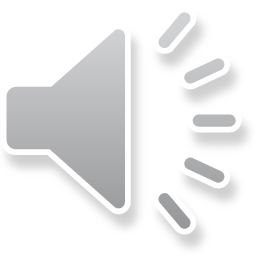 Presented by SociologicalYOU
Sociology helps YOU understandthe social forces that shape individuals and societies so you can use this knowledge to become a better YOU and promote the greater good!
2
Presented by SociologicalYOU
HOW…
is college student out-of-state voting related to the 2020 Presidential election?
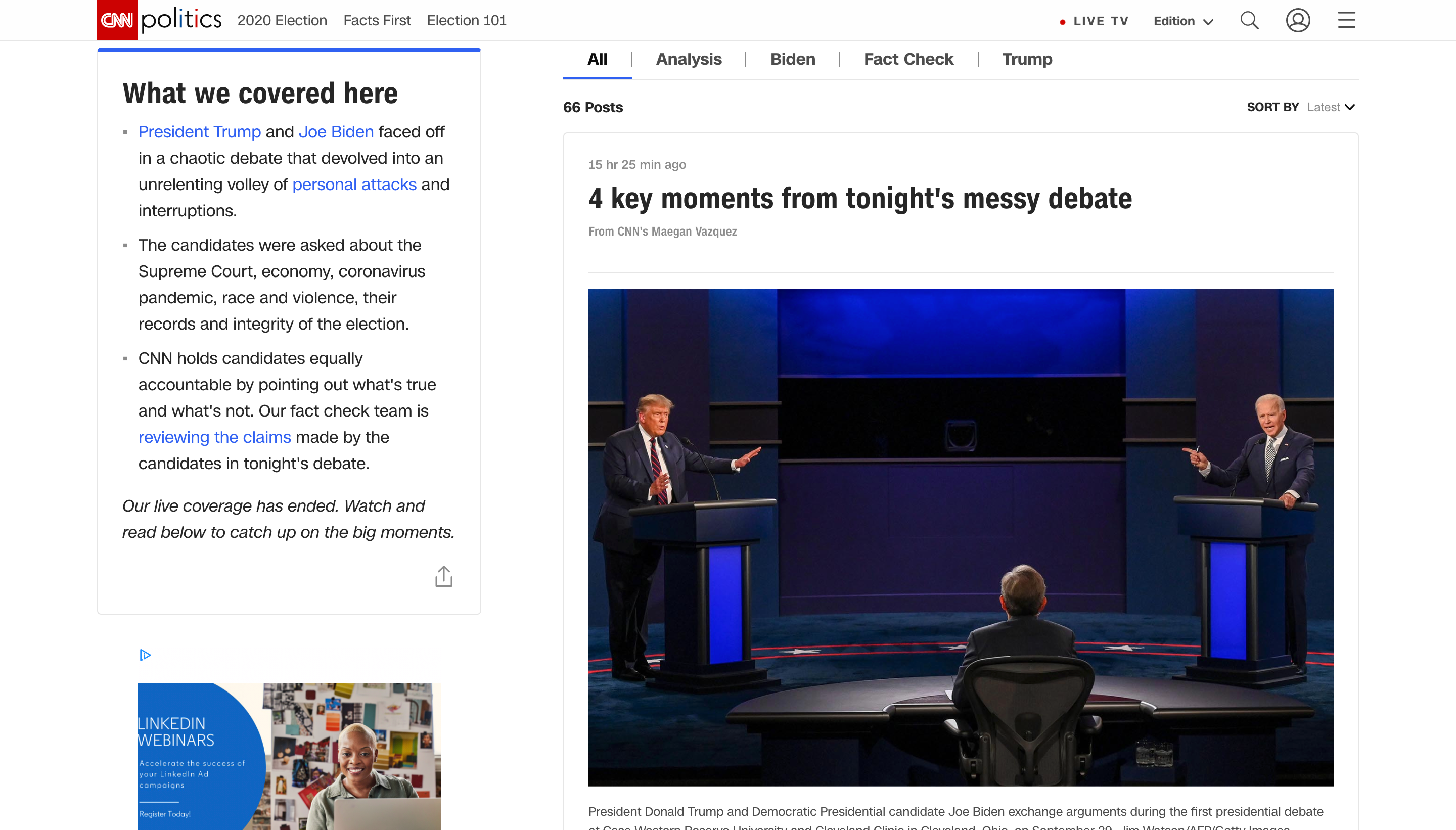 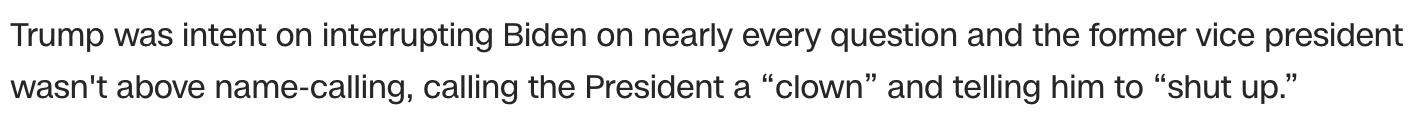 4
Presented by SociologicalYOU
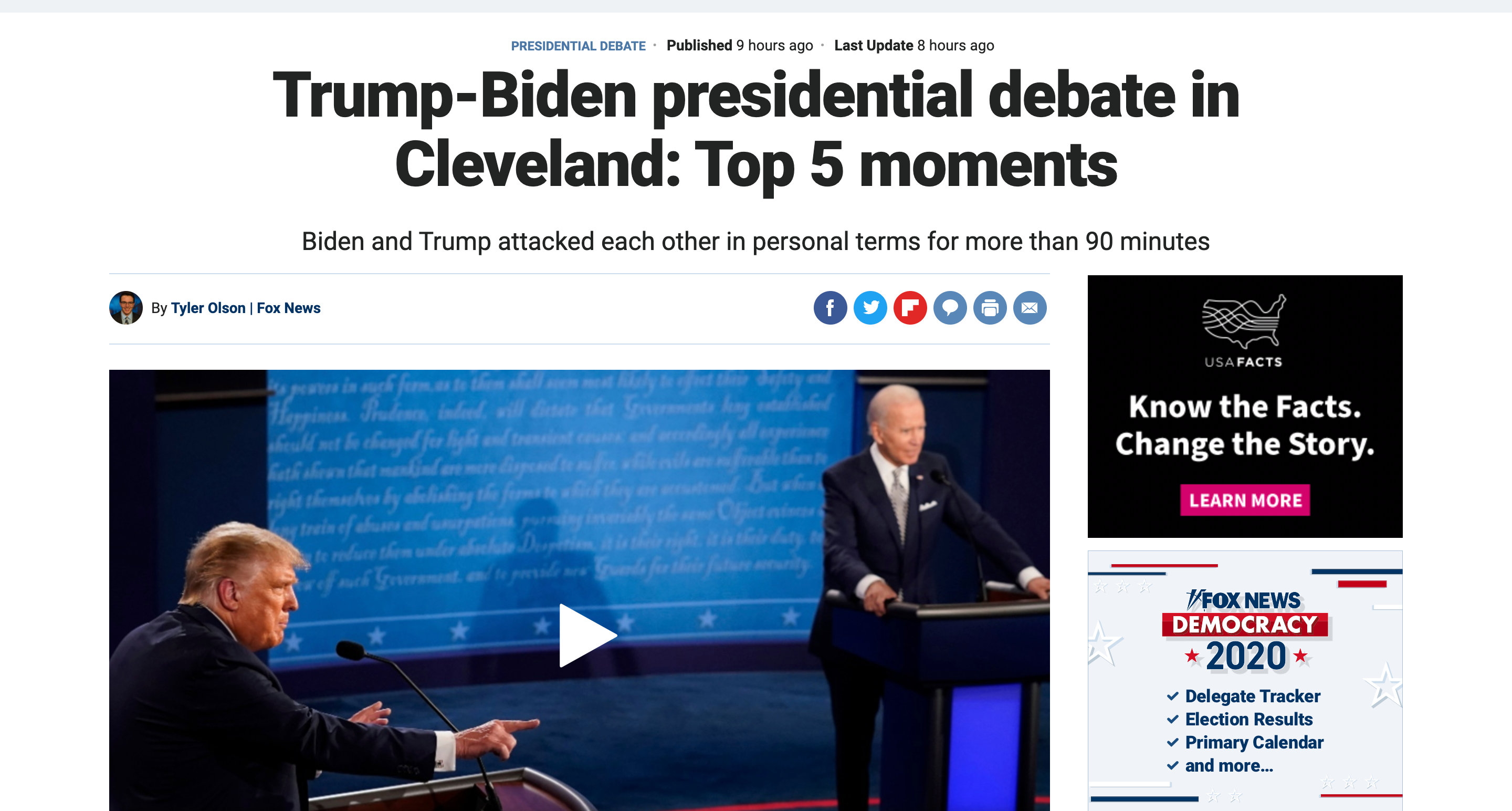 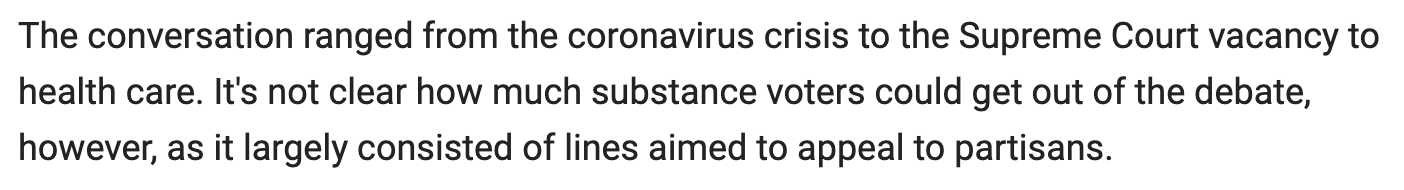 5
Presented by SociologicalYOU
Sociologists study…
concepts such as disenfranchisement, an effort to restrict or revoke the voting rights of an individual or group, as well as issues such as voting fraud. Mail-in ballots has become a key topic in this campaign and was hotly discussed in the first debate.
6
Presented by SociologicalYOU
DiscussionAre there challenges to overcome in regard to out-of-state college students voting in the presidential election?
7
Presented by SociologicalYOU
DiscussionHow do presidential elections impact social structures in the U.S.?
8
Presented by SociologicalYOU
This resource provided by the co-authors of SociologicalYOU to help students…          “Connect Sociology and YOU!”Contact us at Support@SociologicalYOU.com to learn more about the “One-Hour Adoption” process and to request a 10-minute Zoom demo.
Copyright 2019 - United Instructors & Textbook Authors Co-op - SociologicalYou - ISBN 978-1-64007-406-4 - All Rights Reserved